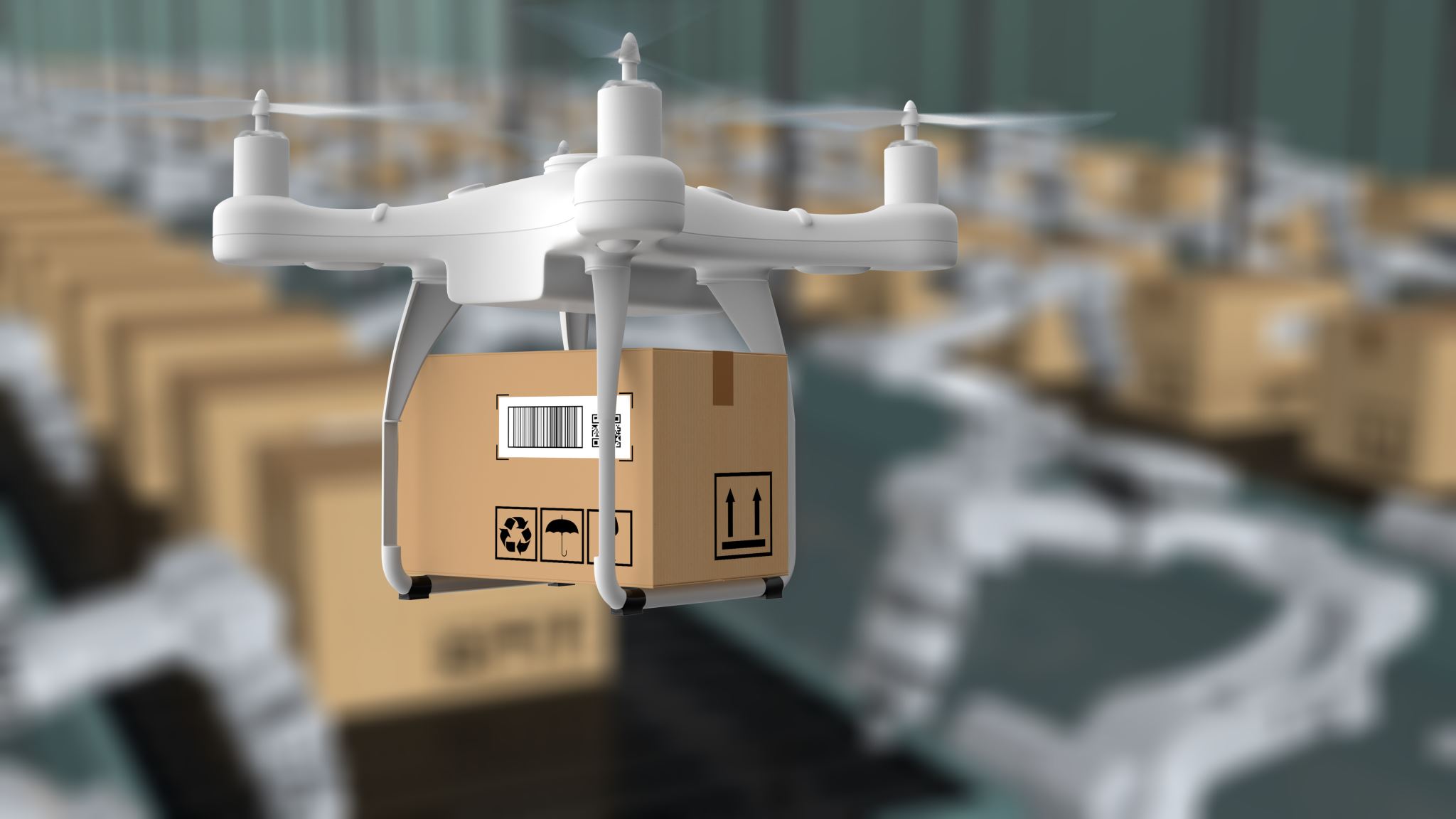 Project Proposal: Customizable Delivery App
Prepared By: Tanisha Mohane
Date: 28/02/2025
Situation
With the rise of e-commerce and urban logistics, customers demand fast and flexible delivery services.
Existing systems lack personalization and efficiency, leading to delays and dissatisfaction.
Problem
Current delivery services are rigid and inefficient, causing delays and customer dissatisfaction.
There is no personalized delivery system that allows users to select their preferred delivery options.
Opportunity
This project presents an opportunity to introduce a Customizable Delivery App that optimizes logistics,
enhances customer experience, and leverages AI-driven route optimization.
Purpose Statement
The purpose of this project is to analyze, select, and implement a customizable delivery system
that meets user-specific needs, improves efficiency, and integrates AI-driven route optimization.
Project Objectives
- Identify and select the best solution based on design criteria.
- Develop a prototype to validate UI, functionality, and efficiency.
- Integrate AI for intelligent route optimization.
- Ensure system security and compliance.
- Conduct system testing before deployment.
Success Criteria
- Reduce average delivery time by 25% in 6 months.
- Achieve 90%+ customer satisfaction.
- Onboard 10,000 active users in the first year.
- Ensure 99% system uptime.
Waterfall Model Implementation - Phase 1
Requirement Analysis:
- Define user needs, delivery options, and system features.
- Conduct market research and gather stakeholder input.
Waterfall Model Implementation - Phase 2
System Design:
- Plan architecture, UI/UX, and database structure.
- Define workflow and security measures.
- Create detailed technical documentation.
Waterfall Model Implementation - Phase 3
Implementation:
- Develop the app in sequential stages.
- Integrate AI-driven logistics and real-time tracking.
- Conduct internal testing for validation.
Waterfall Model Implementation - Phase 4
Testing & Deployment:
- Perform system and user acceptance testing.
- Identify and resolve defects.
- Deploy the app for live usage.
Waterfall Model Implementation - Phase 5
Maintenance & Updates:
- Gather user feedback for improvements.
- Release periodic updates.
- Monitor system performance.
Resources
- Developers, UI/UX designers, logistics experts.
- Implementation within 6 months.
- Budget for app development, marketing, and customer acquisition.
Risks
- Technical complexities in AI-driven optimization.
- Regulatory approvals and compliance delays.
Dependencies
- User adoption rates impact success.
- Third-party vendor integration is crucial.
Implementation Timeline
1. Requirement Analysis
2. System Design
3. Implementation
4. Testing & Deployment
5. Maintenance & Updates
Conclusion & Call to Action
This project offers a scalable, AI-powered, and customer-centric solution.
Stakeholders are encouraged to approve the proposal for timely execution.